Figure 1. Left, ventral view of standard rhesus monkey brain showing location and extent of intended lesion (shaded ...
Cereb Cortex, Volume 17, Issue 5, May 2007, Pages 1154–1159, https://doi.org/10.1093/cercor/bhl025
The content of this slide may be subject to copyright: please see the slide notes for details.
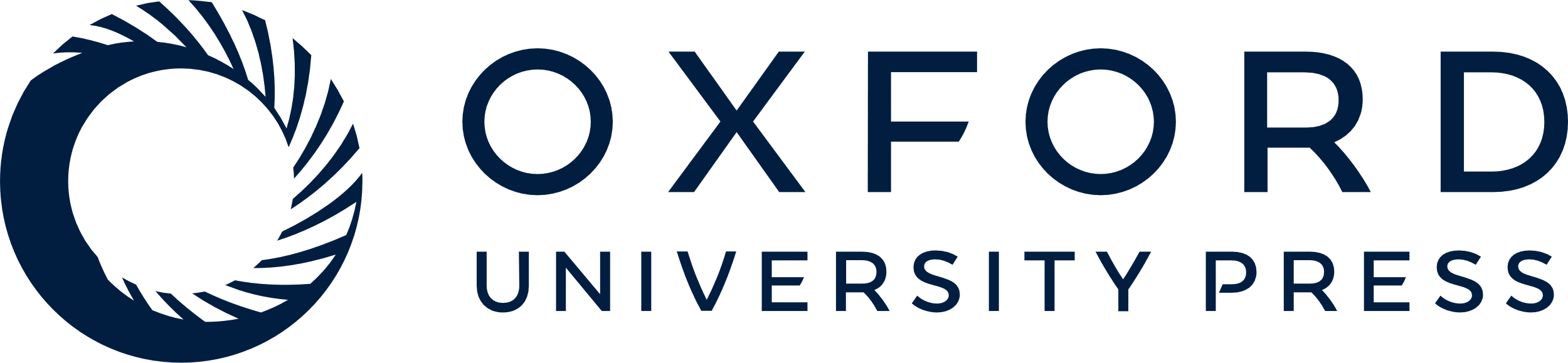 [Speaker Notes: Figure 1. Left, ventral view of standard rhesus monkey brain showing location and extent of intended lesion (shaded region). Top right; coronal section 30 mm anterior to the interaural plane showing location and extent of intended PFo lesion (shaded region). Bottom right, representative T1-weighted MR image from PFo 1 at matching level. Numeral indicates distance (mm) from the interaural plane (0).


Unless provided in the caption above, the following copyright applies to the content of this slide: Published by Oxford University Press 2006.]